Titeldia zonder afbeelding
Met elkaar het water in Nederland nog slimmer verdelen
Titeldia met afbeelding
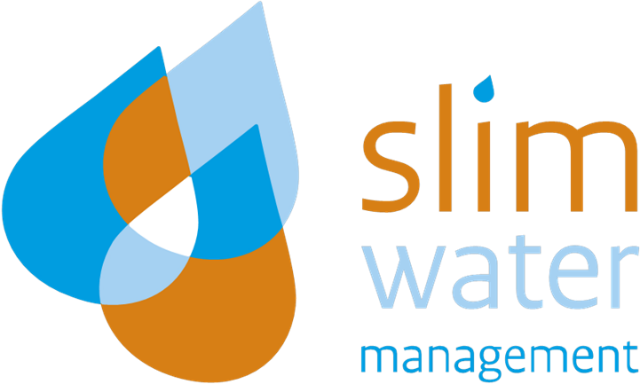 Met elkaar het water in Nederland nog slimmer verdelen
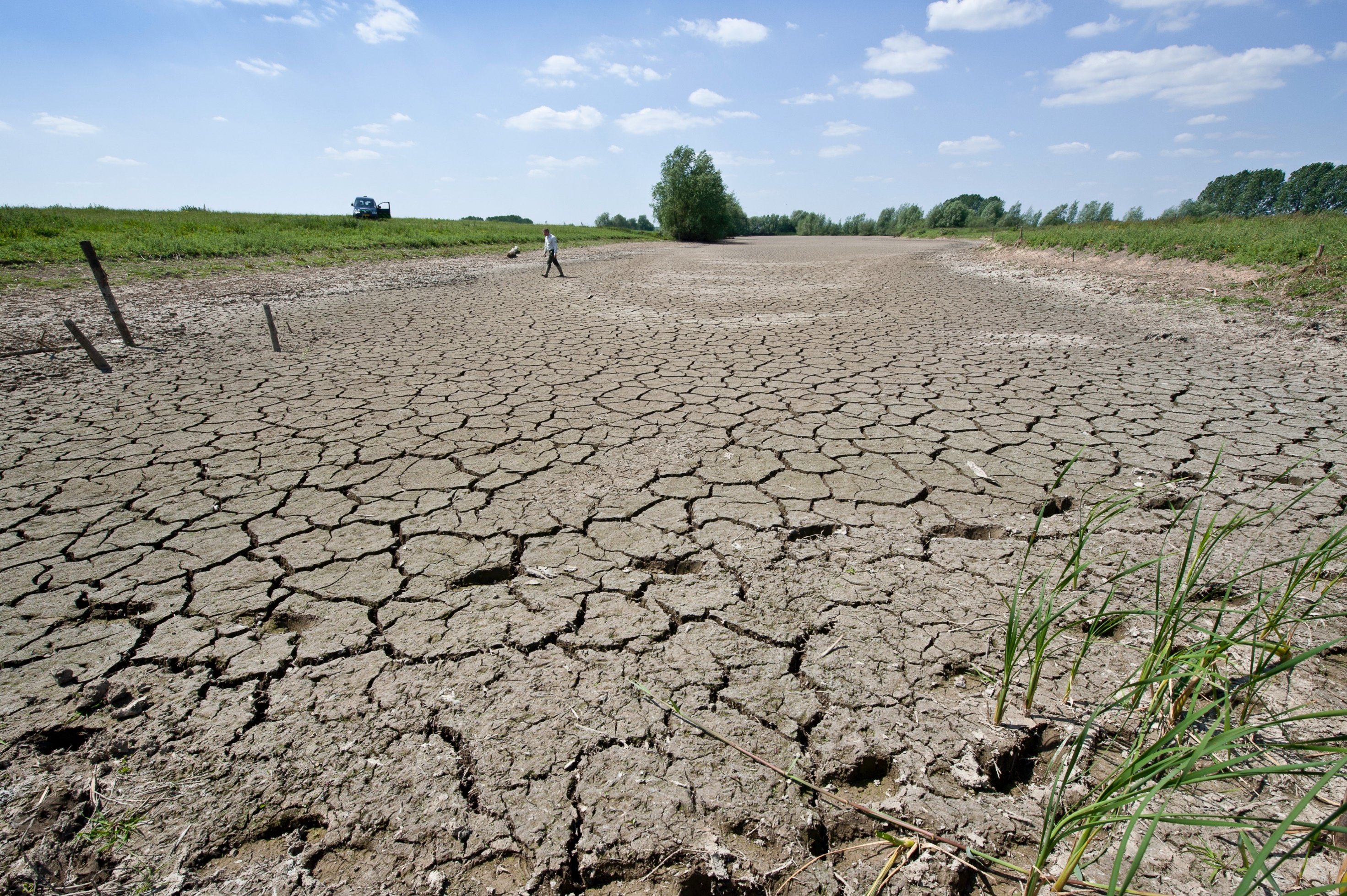 Inhoudsopgave
Lorem ipsum dolor sit amet, consectetur adipiscing elit.
Lorem ipsum dolor sit amet, consectetur adipiscing elit, sed do eiusmod tempor incididunt ut labore et dolore magna aliqua.
Lorem ipsum dolor sit amet, consectetur adipiscing elit, sed do eiusmod tempor incididunt.
Lorem ipsum dolor sit amet, consectetur adipiscing elit, sed do eiusmod tempor incididunt ut labore et dolore magna aliqua.
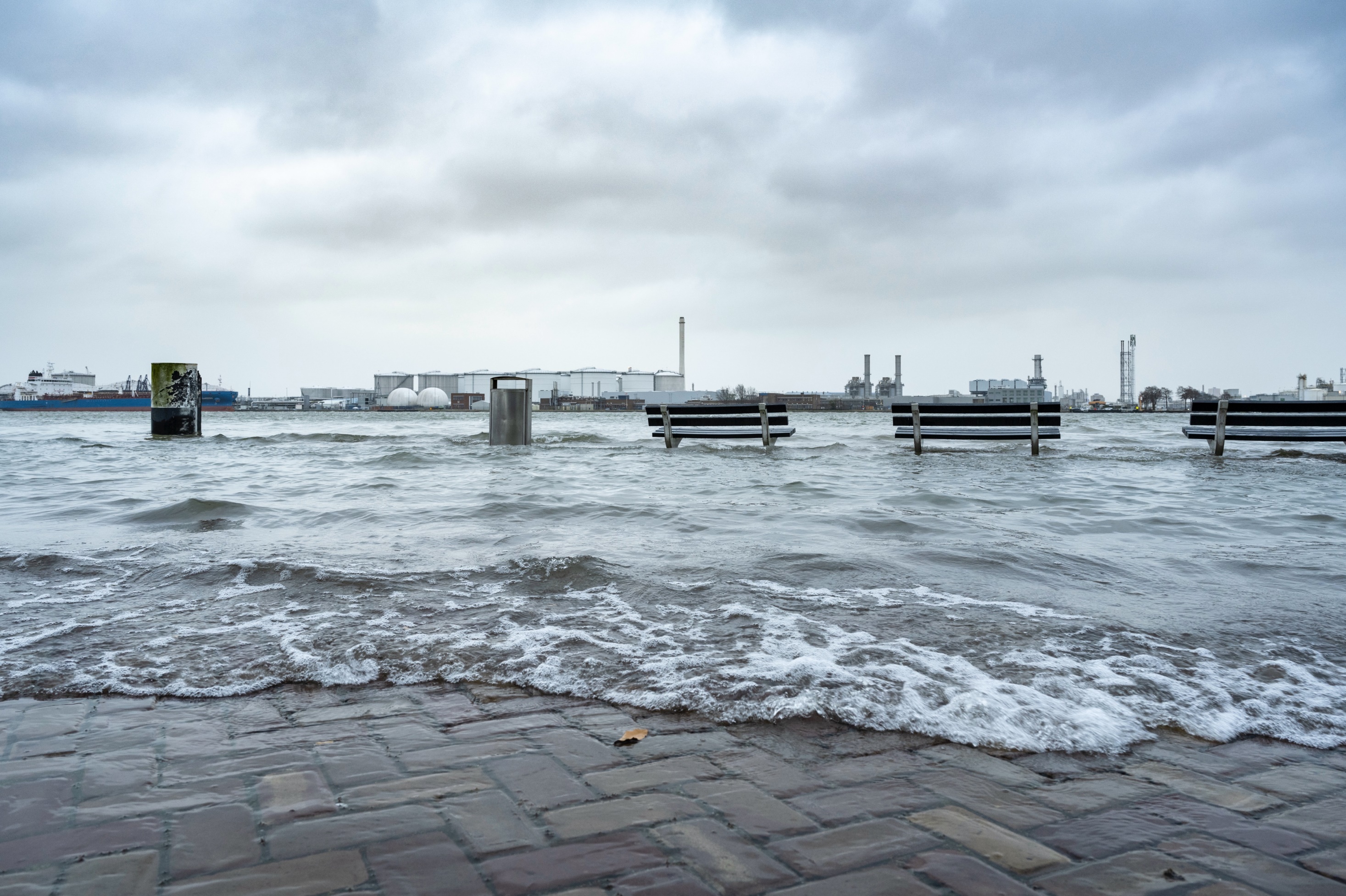 Grote afbeelding met titel
Titel en tekst
Lorem ipsum dolor sit amet, consectetur adipiscing elit.
Lorem ipsum dolor sit amet, consectetur adipiscing elit, sed do eiusmod tempor incididunt ut labore et dolore magna aliqua.
Lorem ipsum dolor sit amet, consectetur adipiscing elit, sed do eiusmod tempor incididunt.
Lorem ipsum dolor sit amet, consectetur adipiscing elit, sed do eiusmod tempor incididunt ut labore et dolore magna aliqua.
Voettekst of datum
5
Hoofdstukpagina
Titel, tekst en afbeelding
Lorem ipsum 
Lorem ipsum
Lorem ipsum
7
Titel en tabel
Voettekst of datum
8
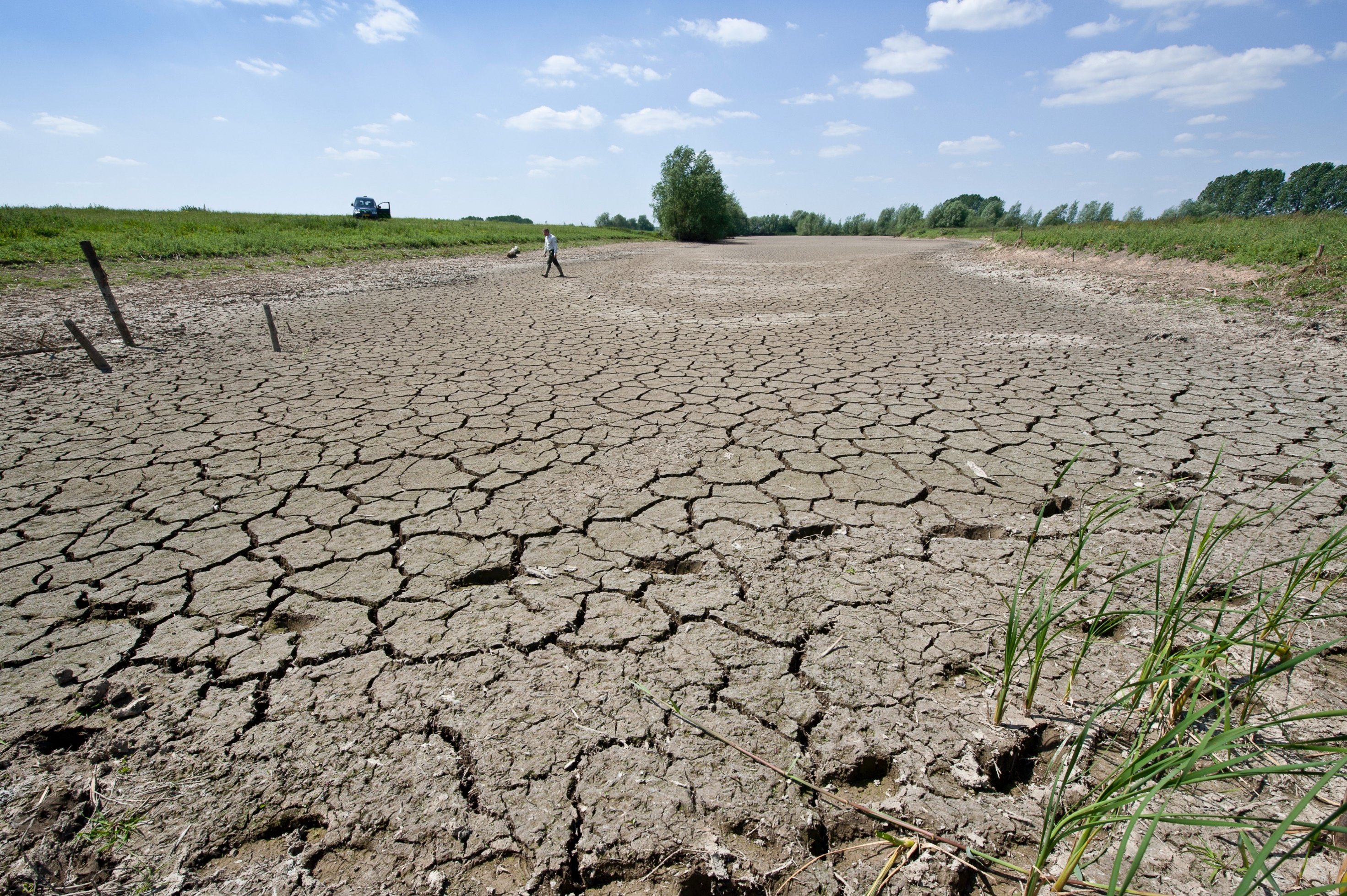 Bedankt!
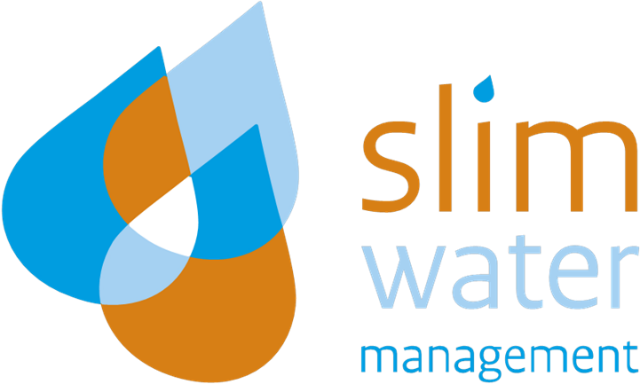 Eindpagina